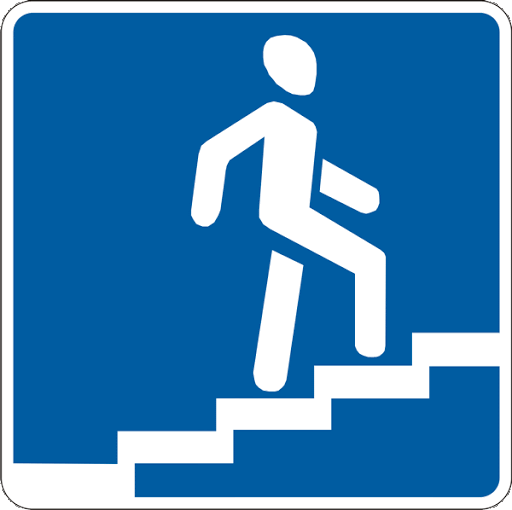 Єдиний урок
«Безпечна дорога 
додому»
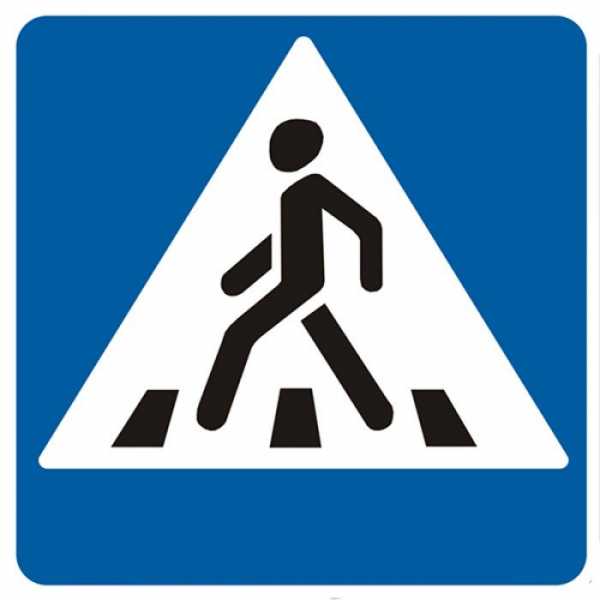 Підготувала:
Вчитель-дефектолог
Нікітітна Я.О.
Мета: познайомити учнів з правилами дорожнього руху; обґрунтувати важливість дотримання безпечної та відповідальної поведінки на дорозі додому задля збереження життя та здоров’я.
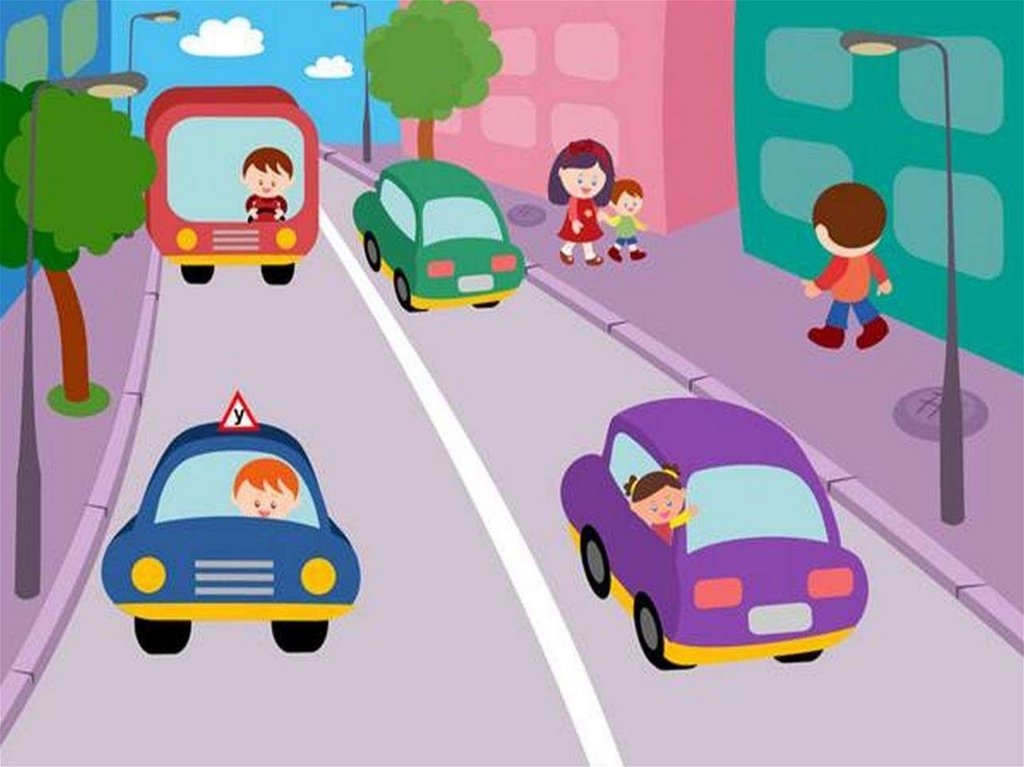 -Наша школа і будинки, в яких ми живемо, розташовані біля дороги. По проїжджій частині рухається транспорт. Які транспортні засоби можуть там рухатись? - А вздовж проїжджої частини – тротуар. Для чого він необхідний?
Ані транспорт, ані пішоходи не заважають одне одному. Це тому, що є чіткі правила, для всіх учасників дорожнього руху. Порушуючи ці правила, ми наражаємо себе на небезпеку. Якою ж має бути наша поведінка на дорозі? (Безпечною.)
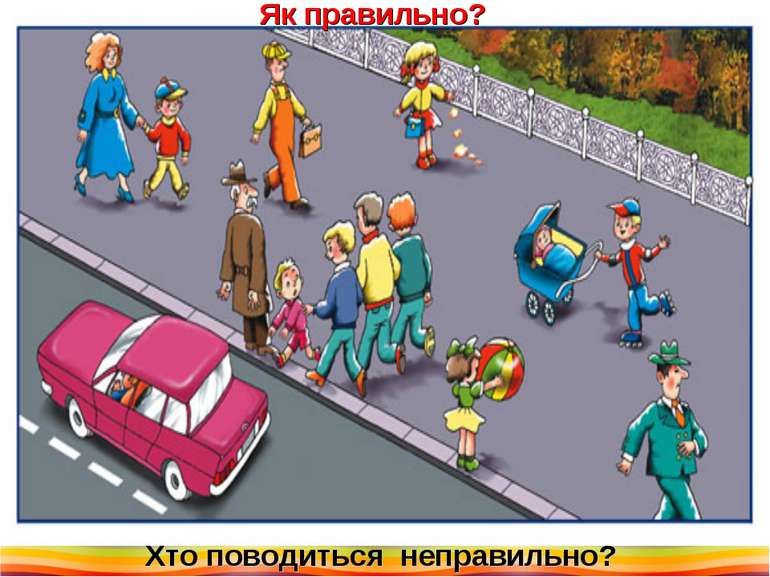 Не можна перебігати вулицю перед транспортом
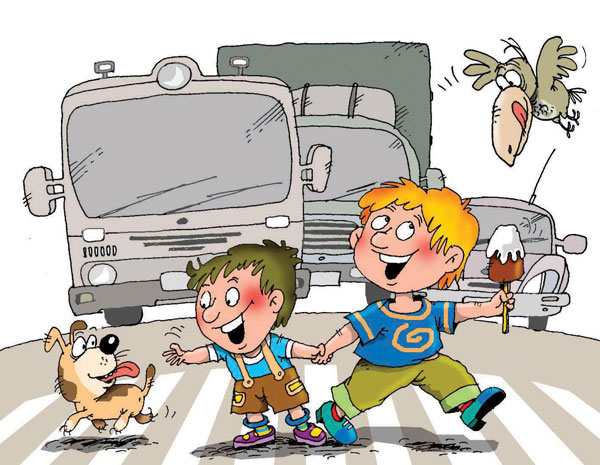 Обходити тролейбуси та автобуси позаду, але не поспішати.
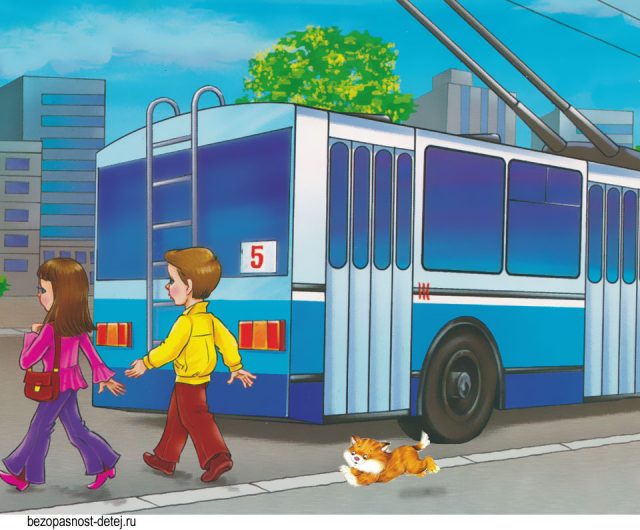 А зараз давайте трішки розімнемось!
Руханка до тижня безпеки для дітей старшого дошкільного віку " Дорожня безпека". - YouTube
Обходити трамвай треба попереду, але не поспішати
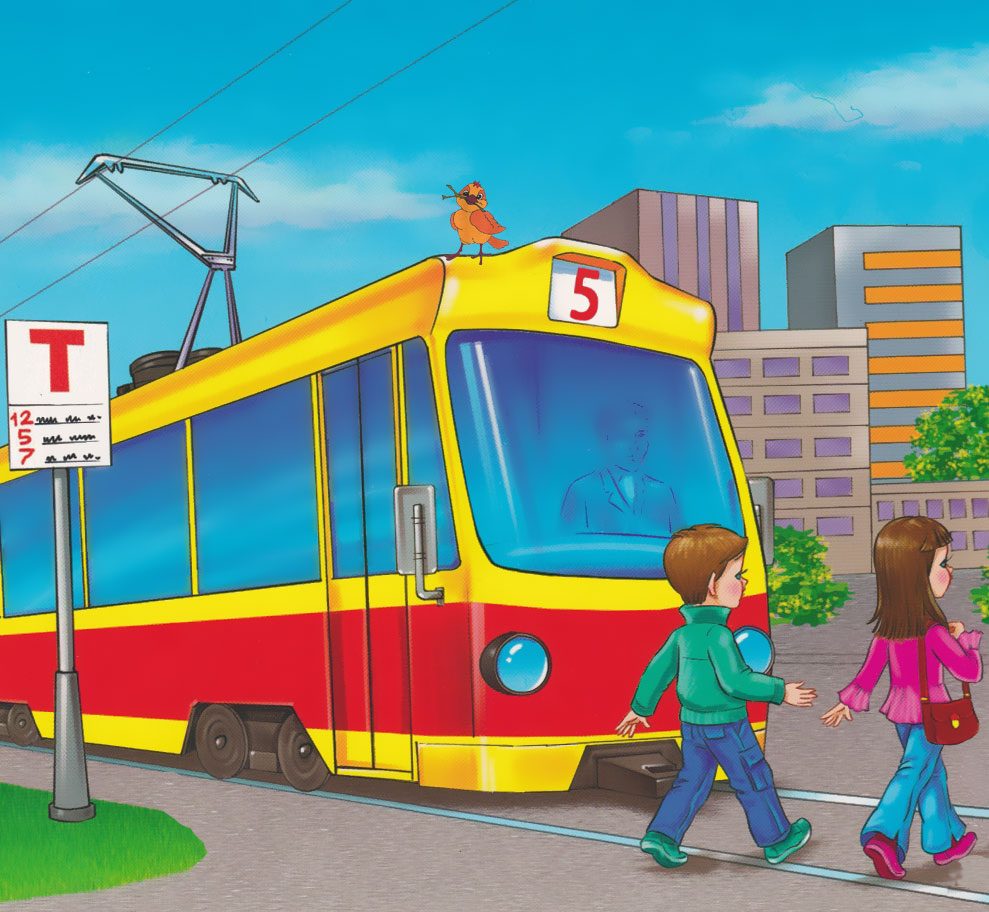 Не можна кататися з гірки на дорогу.
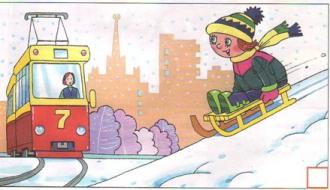 Обережно обходити транспорт, який стоїть.
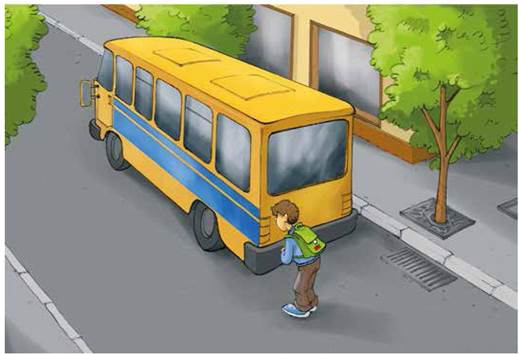 Де ми можемо переходити дорогу?
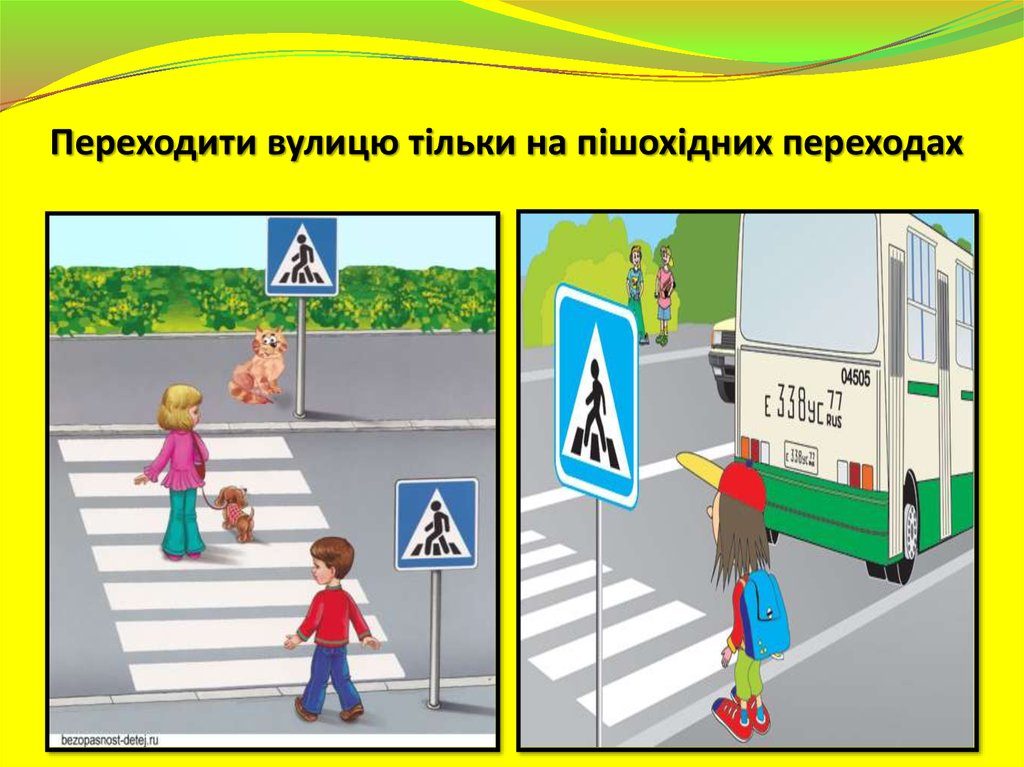 Де і як ми можемо переходити дорогу?
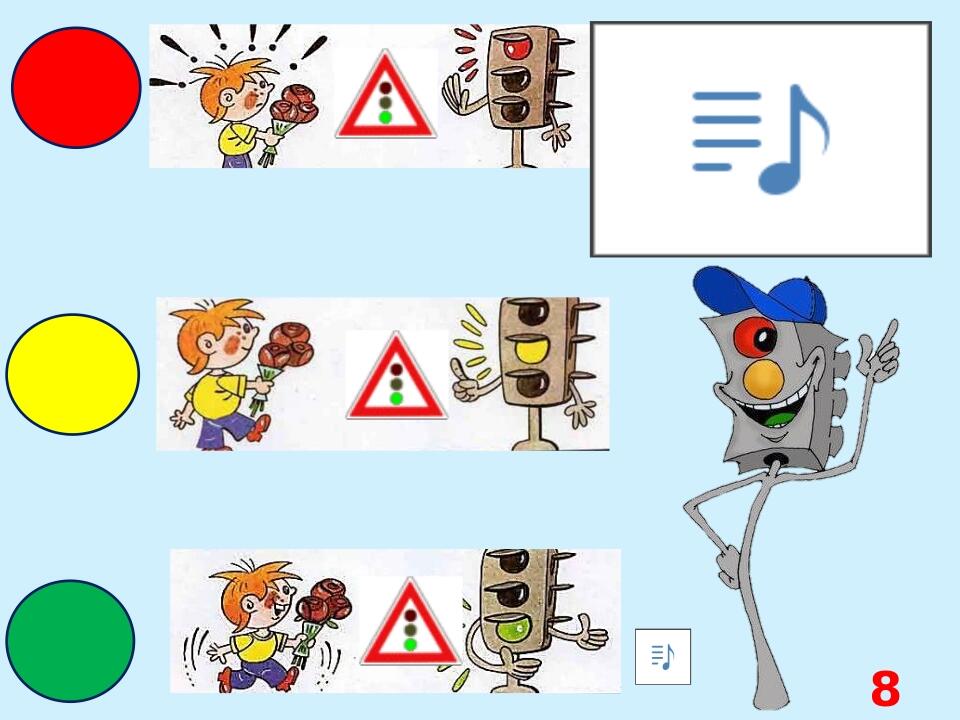 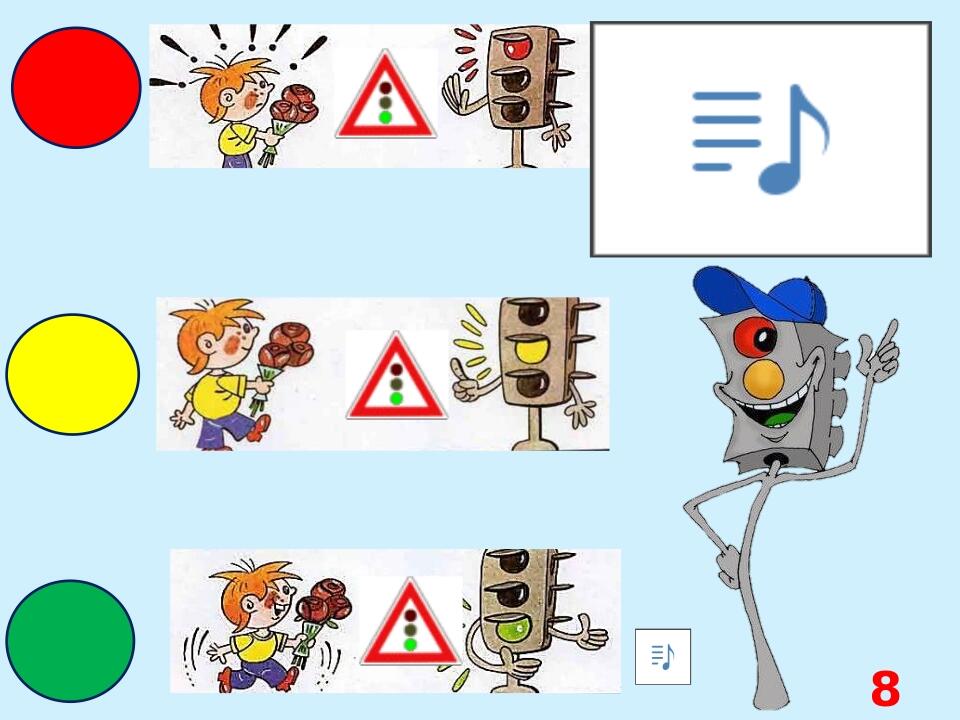 Давайте 
прослухаємо пісеньку.
    Про що вона була?Пісня "Веселий світлофор" – YouTube
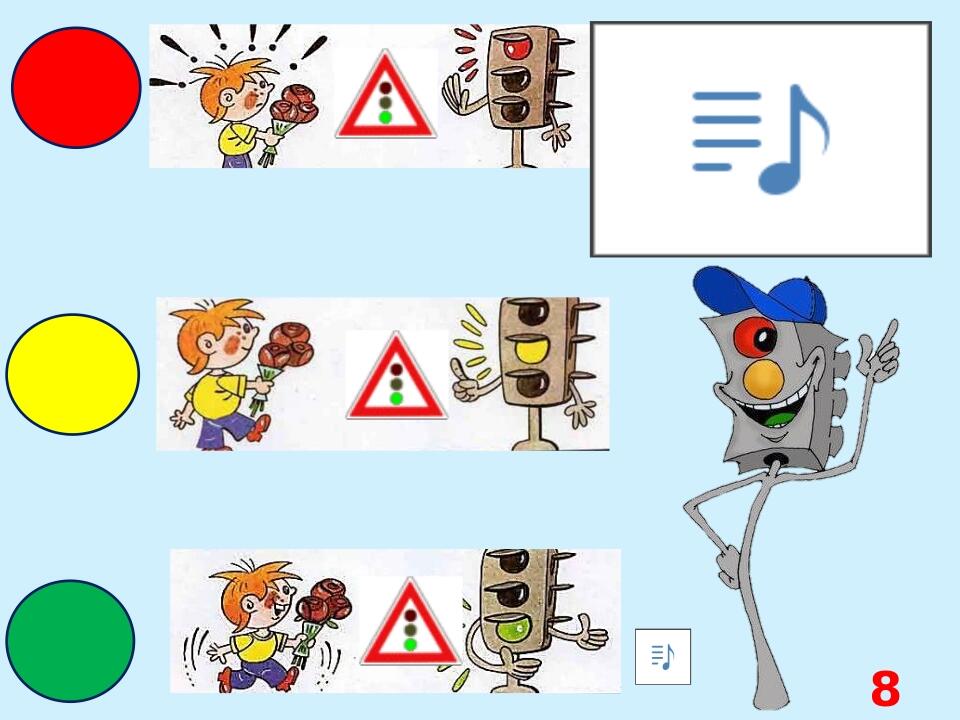 Як правильно переходити дорогу?
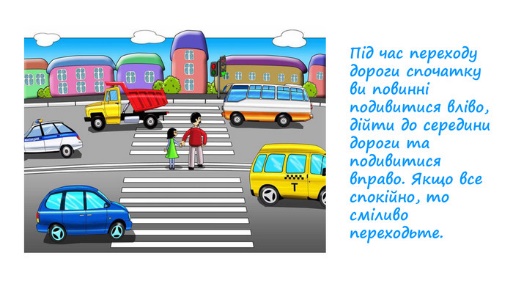 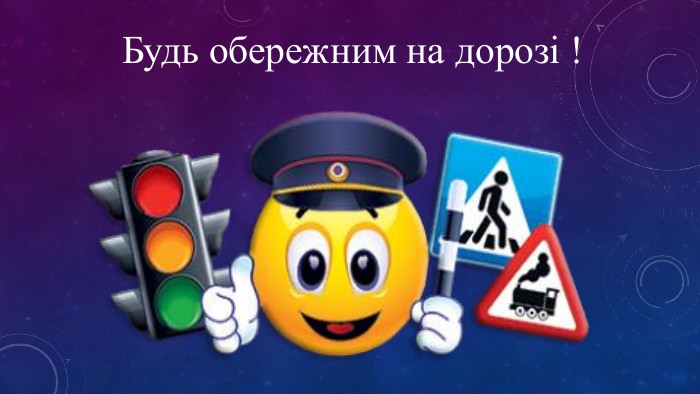 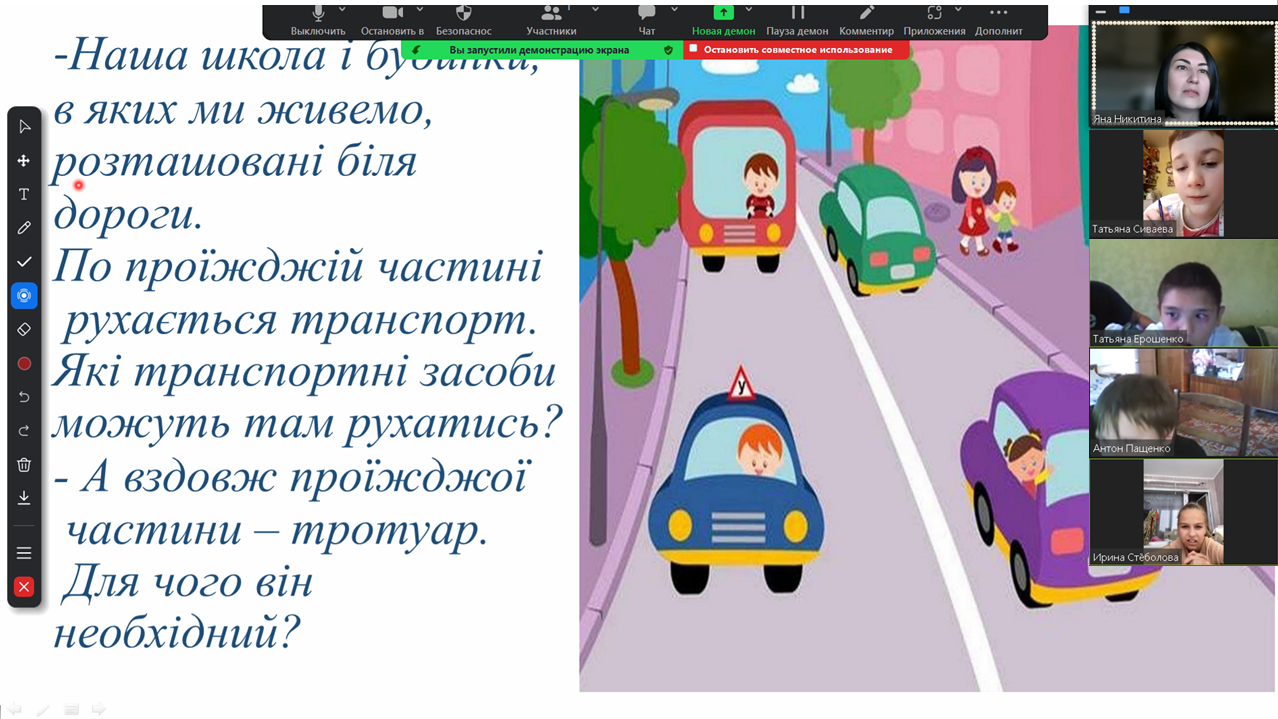